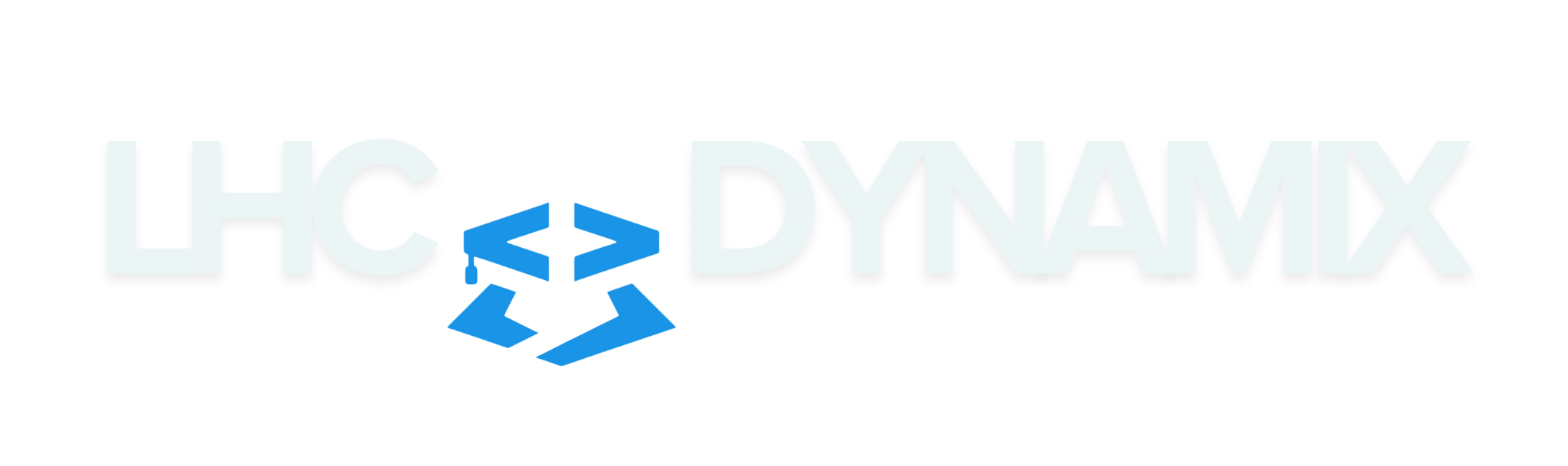 Advanced Growth Workshop
WHEN FINISHED EMAIL TO:  LHCGROWTH@CHAPINC.ORG
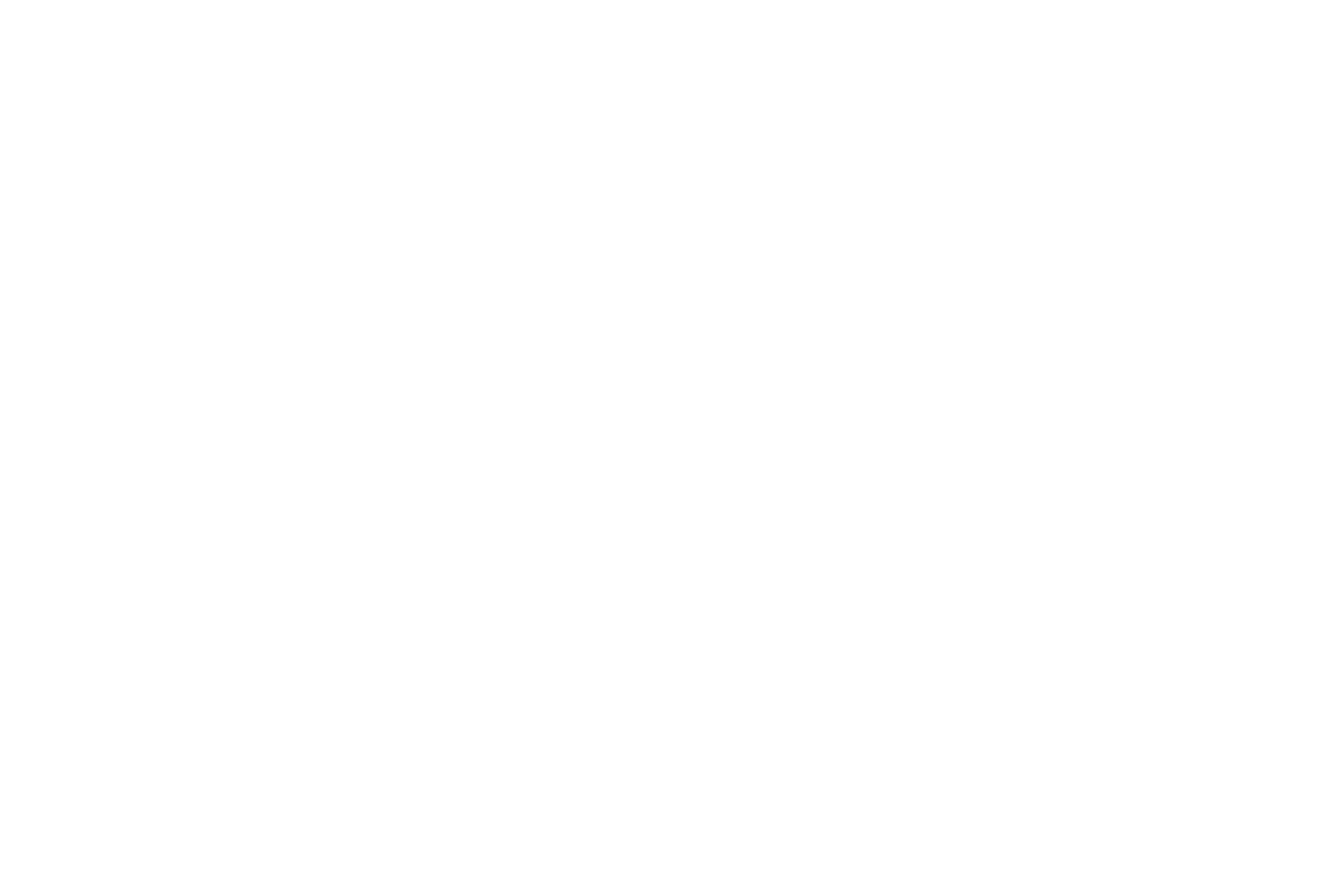 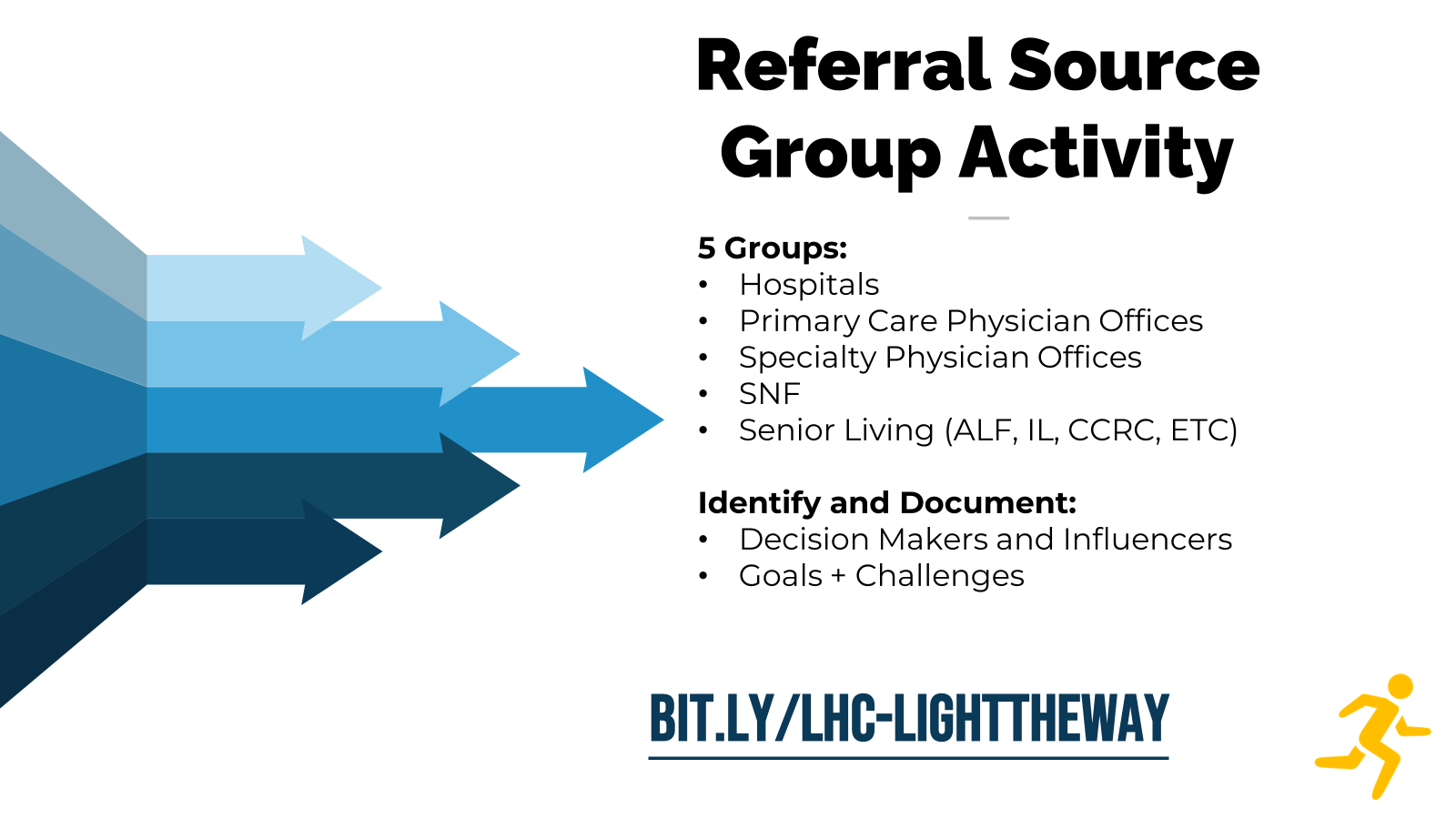 lp.chapinc.org/lhc
Hospitals (Group 1)
Primary Care Physician Offices (Group 2)
Specialty Physician Offices (Group 3)
Skilled Nursing Facilities (Group 4)
Senior Living Facilities/Communities (Group 5)
Independent Living Facilities (Group 6)
Group Homes (Group 7)
Long Term Acute Care Hospitals (Group 8)
Clinics (Dialysis, Cardiac, Transplant, Pain, etc.) (Group 9)
Outpatient Rehab Facilities (Group 10)